NOVAS REGRAS DE APOSENTADORIA
Bruno Sá Freire Martins
Tudo como dantes no quartel de Abranches
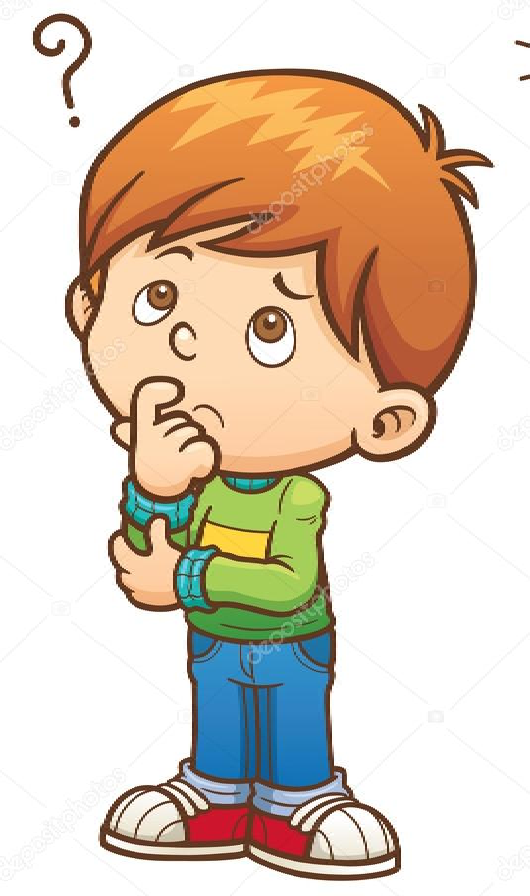 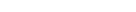 EXTENSÃO AOS ENTES
1 - PELA PEC 06:
a) Alteração na Constituição Estadual/Lei Orgânica para definir idades
b) Edição de Lei local que estabeleça os demais requisitos e regras não genéricas

2 – PELA PEC PARALELA
a) Lei ordinária do Estado que obriga automaticamente os Municípios (360 dias para fazer lei municipal de não adoção)
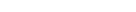 Regra dos Servidores Expostos a Agentes Nocivos (art. 10)
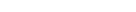 Regra dos Professores (art. 10)
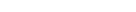 Regra Transitória dos Servidores (art. 4º)
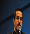 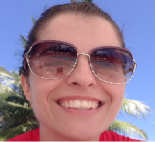 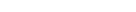 Regra Transitória dos Professores (art. 4º)
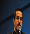 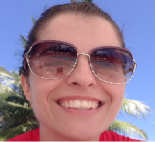 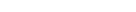 Servidor Exposto a Agente Nocivo (art. 21)
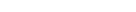 Servidor Exposto a Agente Nocivo (art. 21)
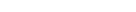 Servidor Exposto a Agente Nocivo (art. 21)
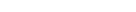 APOSENTADORIA DO SERVIDOR COM DEFICIÊNCIA
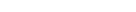 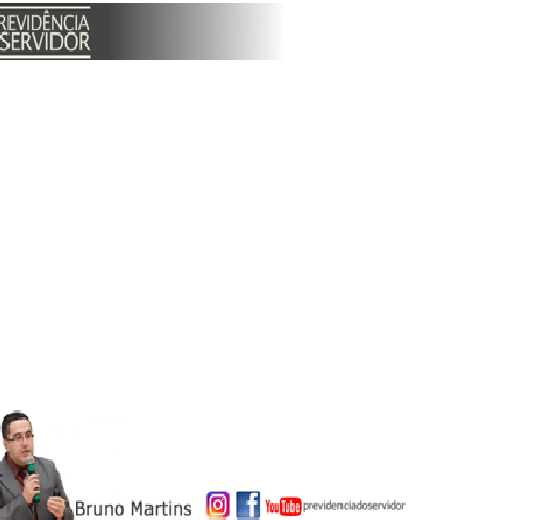 Art. 22. Até que lei discipline o § 4º-A do art. 40 e o inciso I do § 1° do art. 201 da Constituição Federal, a aposentadoria da pessoa com deficiência segurada do Regime Geral de Previdência Social ou do servidor público federal com deficiência vinculado a regime próprio de previdência social, desde que cumpridos, no caso do servidor, o tempo mínimo de dez anos de efetivo exercício no serviço público e de cinco anos no cargo efetivo em que for concedida a aposentadoria, será concedida na forma da Lei Complementar n° 142, de 8 de maio de 2013, inclusive quanto aos critérios de cálculo dos benefícios.
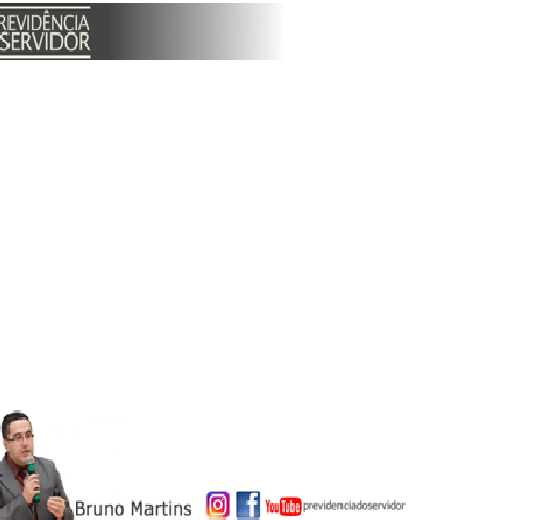 Tempo de Contribuição
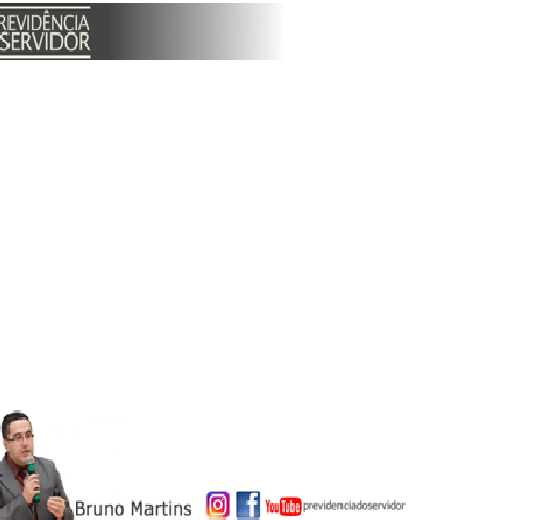 Idade
HOMEM - 60 (sessenta) anos de idade
MULHER - 55 (cinquenta e cinco) anos de idade

Em ambos os casos:
10 anos de serviço público
5 anos no cargo efetivo em que se dará a aposentadoria.
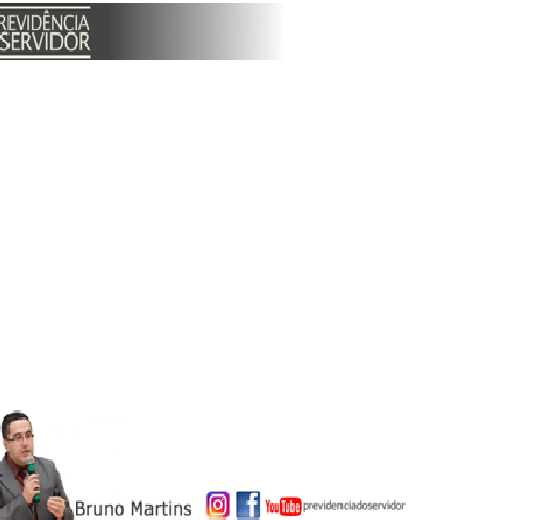 PÓS PEC PARALELA
Ingresso até 31/12/2003 = integralidade e paridade

Com ou sem deficiência?
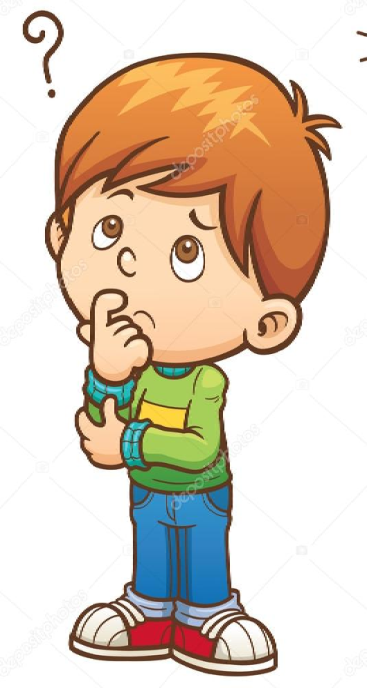 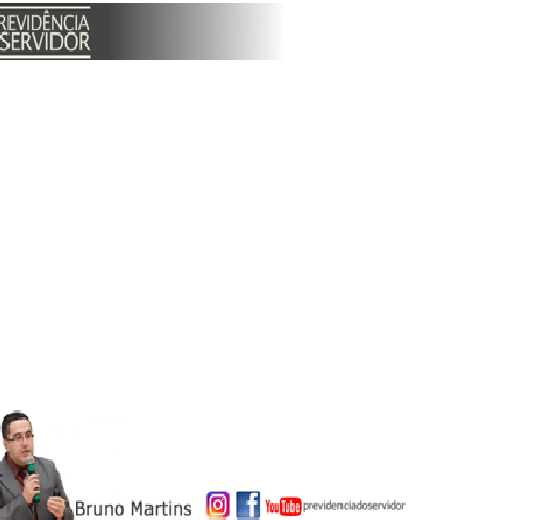 GUARDA MUNICIPAL
Art. 144 ...
§ 11. Lei complementar específica estabelecerá os requisitos e critérios próprios para a concessão de aposentadoria e pensão dos servidores públicos deste artigo e dos ocupantes do cargo de agente penitenciário, de agente socioeducativo, da perícia oficial de natureza criminal dos órgãos de que tratam o inciso IV do caput do art. 51, e do inciso XIII do caput do art. 52.”
Obrigado!!
brunosafreiremartins@hotmail.com
bmprofprev@gmail.com